Idea
To package existing Security training into Security training program 
Brand it as EGI paid service
Together with EGI branded certificates
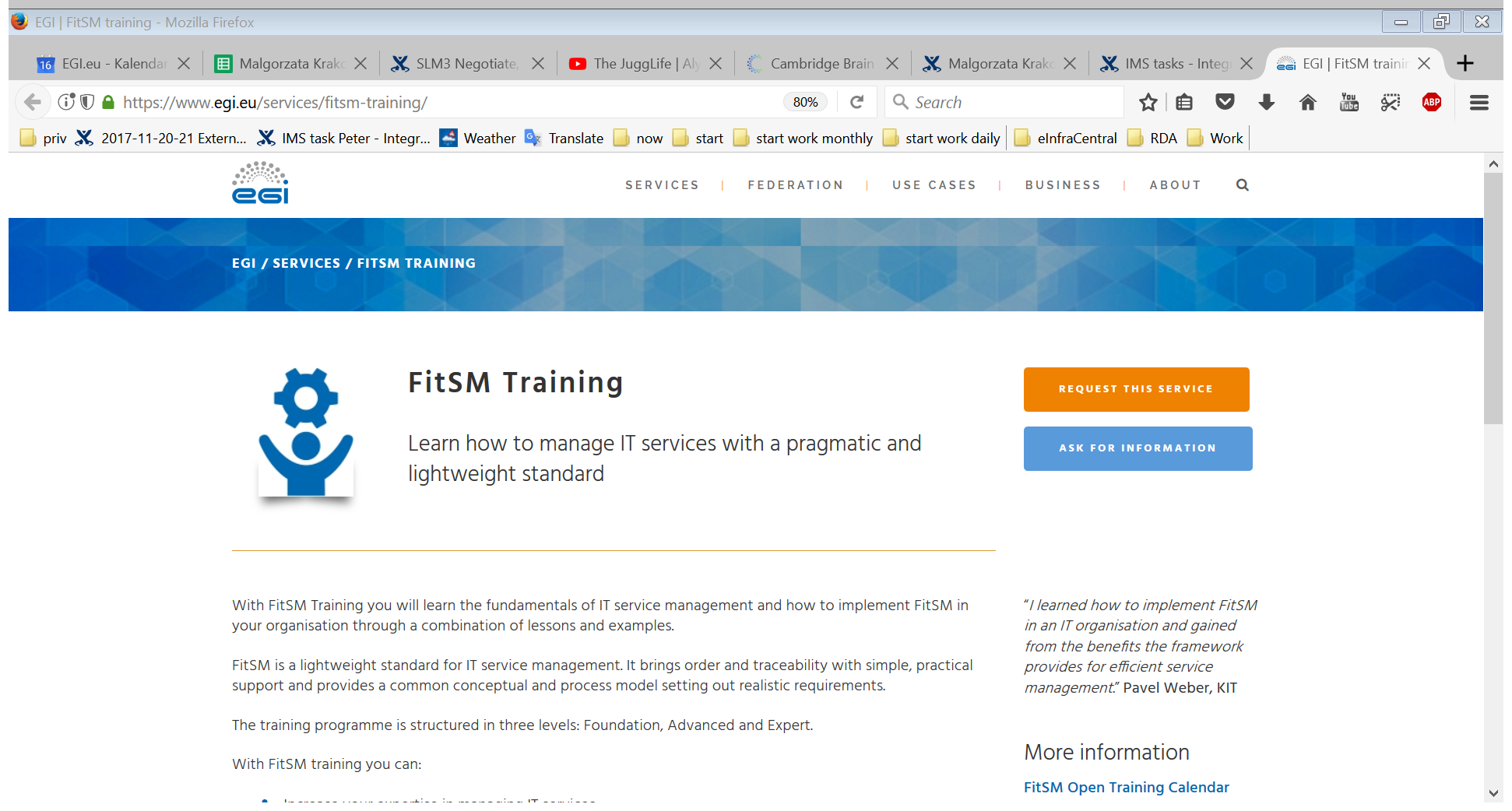 Insert footer here
Steps
Decide on training program - structure
Expert training in IT service management
2 days
2 days
2 days
Advanced training in
service planning and delivery
Advanced training in
service operation and control
Foundation training in IT service management
1 day
Insert footer here
Steps
Decide on training program - structure
Each training would contain – Training + Exam => EGI certificate
we will not involve at this step external CA
Single training + exam should take 1-2 days
Exam would take 1-1.5h
Match existing trainings to trainings topics – to reuse existing work
Prepare SDTP for council approval 
Value Proposition Design
Business Case Design (best, average, worst case) – demand, cost, revenue, risks etc.
Service Design 
Service Transition Plan
Identify:
Missing materials 
Human resources -> trainers
Effort needed to maintain the materials - Security materials are getting out of date quickly
Define certification scheme
Insert footer here
Certification scheme
Certification title
Scope: An outline and summary of topics to be covered by the certification.
Prerequisites: Conditions and recommendations before the examination  
Examination 	
Duration
How long the examination will last
Type
Defining the number of questions and format (e.g. Multiple choice, True/false, Matching, Short answer, Problems/computational questions)
Grading method
Defining how many options are correct, how points are awarded and whether there are different weights depending on the difficulty of the question 
Passing score
Defining passing rate which can be different for each knowledge area or be calculated overall
Delivery
Defining medium (e.g. online or Paper Based)
Who can conduct the examination (e.g. certification authority)
Lifespan
Defining lifetime of certification, rules for extension and recertification 
Other rules and regulations
Provisions for additional time relating to language
Pricing and discounts (e.g. for students)
Payment and refund, cancellation policy
Certification matrix: The percentage of questions from each knowledge domain that will appear on the examinations. These percentages are used to determine the number of questions related to each domain that should appear on the multiple-choice format examination.
Insert footer here
Certification matrix
Insert footer here
Ideas
We can start with two foundation training for EGI federation 2018 -    e.g. core services providers 
In the future investigate online foundation training as an option 


We would like to ask you to:
Decide on the structure of certification - levels, components of    each level. - example http://fitsm.itemo.org/fitsm-training  
For each component (training with certification) should be provided    scope statement and matching existing courses
Insert footer here